Placeholder for optional client logo
Xviii reunión larg 2022Tarificación por Exposición - WXLconcepto y ejemplos
7 de septiembre de 2022

Pablo Andrés Arnaiz
Objetivos de la Tarificación por Exposición
Tipos de Curvas y Fundamentos de Uso
Ejemplo Práctico Curva de Exposición en Reaseguro
Agenda
Objetivos de la Tarificación por Exposición
1
Tarificación por exposición
Introducción y alcance del método
El análisis por exposición es un método para calcular la prima de riesgo a la que se expone una compañía de seguros o reaseguros. 
Sus componentes principales son:
Riesgos de características similares, normalmente organizados en un perfil de riesgo.
Curvas de mercado que permiten obtener el siniestro esperado total a un contrato de (rea)seguros. 
Índice de siniestralidad de la cartera o por banda del perfil.
Se usan en:
Contratos por riesgo y con una estructura en capas. 
Inferir distribuciones de frecuencia y severidad de siniestros para poder cotizar cualquier contrato utilizando modelos estocásticos. 
El análisis por exposición es la contraposición al análisis por experiencia. Ambos constituyen los dos métodos principales de cotización tanto en la industria de Seguros como de Reaseguros.
Capa no operativa
Severidad
Análisis por exposición
Capa 2
Análisis por experiencia
Capa operativa
Frecuencia
Capa 1
Tarificación capas de (Rea)Seguro
Monto siniestro
A través de un análisis de burning cost (por experiencia), podemos cotizar las capas bajas de un WXL. La alta frecuencia de siniestros en este rango nos permite establecer conclusiones fiables. 
En las capas superiores no existe frecuencia histórica de siniestros. El análisis por exposición nos permite determinar el coste en estos casos.
Ruth Salzmann fue la primera actuaria en desarrollar esta metodología (1963), que aplicó a riesgos residenciales de incendio.
4
Tarificación por Exposición vs Experiencia
Comparativa de las dos metodologías
Exposición
Experiencia
Utiliza los siniestros propios de la compañía
Utiliza los siniestros de la industria
Curvas específicas para la compañía
Curvas de mercado
Perfil de riesgos, siniestralidad y EPI
Muestra grande de siniestros históricos
Se basa en el portafolio actual
No captura cambios en el tipo de negocio/suscripción
Funciona bien para la cola de la distribución
Funciona bien para el centro de la distribución
Adecuado para capas bajas, con mayor frecuencia
Adecuado para capas altas, con frecuencia baja
5
Idea Central Análisis por Exposición
Procedimiento general
Comenzamos con la prima de una banda del perfil o la prima total correspondiente con un único riesgo. 

El índice de siniestralidad determina el total de siniestros esperados (FGU)

La curva de exposición/ILF indica qué proporción de las pérdidas FGU correspondientes a esa banda (o riesgo) se ceden a la capa.

Los siniestros cedidos totales se corresponden con la suma de las contribuciones de cada banda (o riesgo).

Para obtener un precio de mercado, se le aplican recargos por beneficios y costes a las pérdidas esperadas totales.
El análisis por exposición permite calcular qué proporción de las pérdidas esperadas totales se encuentra entre el límite y deducible de una capa.
6
6
Tipos de Curvas y Fundamentos de Uso
2
Tipos de Curvas
Propiedad vs Responsabilidad Civil
Curvas de Exposición
Daños materiales (Propiedad)
Las Curvas de Exposición (o First Loss Scale, FLS), se utilizan para la cotización de ramos de propiedad.
Supuesto principal: el porcentaje de daño (sinestro dividido por suma asegurada) es independiente del tamaño del riesgo.
Relacionan la proporción de prima original de una banda del perfil que se corresponde con los siniestros esperados cedidos a una capa.
Curvas paramétricas
Las ILFs (Increased Limit Factors) se utilizan para la cotización de ramos de Responsabilidad Civil. 
La severidad del posible evento es ilimitada, aunque existen límites de cobertura dependiendo de la capacidad del tomador de la póliza. 
Supuesto principal: la frecuencia y severidad del siniestro es independiente del límite. 
Relacionan el precio de cualquier límite de cobertura con el coste por un límite básico.
ILFs (Increased Limit Factors)
Responsabilidad Civil
8
Curvas Usadas en la Práctica
9
Fundamentos de Uso
Curvas de Exposición Empíricas – Swiss Re y Lloyd’s
La curva representa el porcentaje del siniestro esperado para cada riesgo que se cede al contrato, frente al límite de la capa, expresado como porcentaje de la suma asegurada. 
Ejemplo: 
Riesgo con suma asegurada de 1m, prima de 30k y siniestralidad promedio del 40%. 
El siniestro esperado será de 40%*30k=12k.
Para una capa de límite L=700k y deducible D=100k, el deducible constituye el 10% de la suma asegurada, y la capacidad del contrato (D+L) constituye el 80%. 
Según la curva Swiss Re 1, el 65% (65%=85%-20%) del siniestro sperado total de 12k, es decir, 7.8k, quedaría cedido a la capa. Esa sería la prima de riesgo para la capa correspondiente al riesgo de 1m. 
Cuanto más cerca de la diagonal, mayor proporción del siniestro esperado se cede a la capa. 
Esto nos permite disponer de diferentes curvas dependiendo de la naturaleza de cada riesgo.
Si el siniestro esperado de un riesgo es 12k, ¿qué proporción del siniestro se cede a una capa 700k xs 100k?
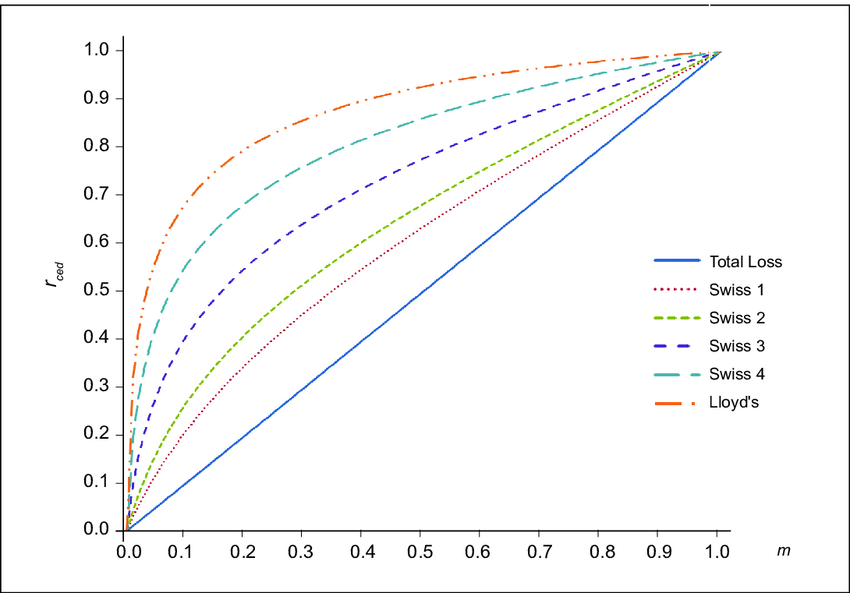 65%
10
Fundamentos de Uso
Curvas ILFs Empíricas
Si la prima por un límite de cobertura de 10k es 200$, ¿cuánto debo cobrar por un límite de 400k?¿Y por una capa 300k xs 100k?
La curva representa el factor de escala que se debe aplicar para determinar el coste por un límite de cobertura, respecto del coste del límite de 10k. 
Ejemplo 1: 
La prima por un riesgo con límite de 10,000$ es 200$.
La prima para el mismo riesgo pero con un límite de 400,000$ será 200*1.88=376$.
Ejemplo 2:
La prima por un riesgo con límite de 10,000$ es 200$.
La prima para el mismo riesgo pero con un límite de 300,000$ y un deducible de 100,000$ será 200*(1.88-1.63)=49$
Es posible modificar ligeramente el método para utilizar la siniestralidad de cada banda del perfil (o de cada riesgo) en lugar del coste por un límite base. 
Existen diferentes curvas específicas para cada ramo, como por ejemplo accidentes en el trabajo, responsabilidad civil de autos, por productos, garantías profesionales…
11
Ejemplo Práctico Curva de Exposición en Reaseguro
3
Ejemplo Práctico
Supuestos modelación
Perfil de Riesgo de Incendio
Siniestralidad promedio: 20%
Curva de Exposición: Swiss Re Comercial
Capa WXL: 700k xs 300k
En este ejemplo vamos a cotizar una capa WXL que cubre una cartera de riesgos de incendio para propiedades comerciales. Para ello, nos vamos a basar en el perfil de riesgos, la siniestralidad esperada de la cartera y la curva Swiss Re de riesgos comerciales.
13
Ejemplo Práctico
Siniestro esperado por banda y región de la curva de exposición
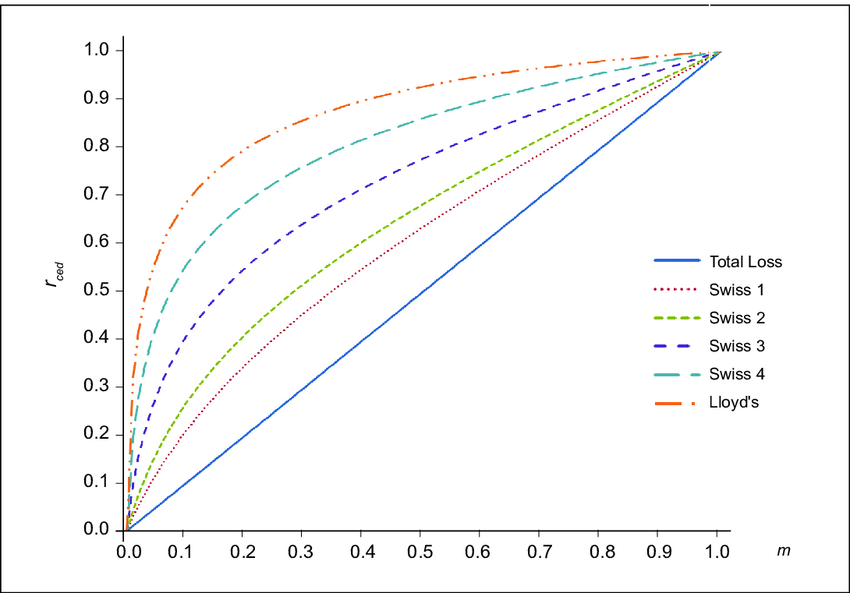 Banda 9
Banda 14
El objetivo de este cálculo es determinar el porcentaje de la suma asegurada promedio de cada banda que queda atrapado entre el deducible y el límite de la capa. 
Las curvas están construidas para utilizar la proporción inversa (límites de la capa como % de la suma asegurada), imponiendo el 100% como máximo.
14
Ejemplo Práctico
Uso de la curva de exposición y siniestro cedido esperado
Usamos la curva de exposición para determinar los porcentajes de siniestro bajo el deducible y el límite. 
El siniestro esperado cedido a la capa para cada banda se calcula como la diferencia entre ambos porcentajes multiplicada por el siniestro esperado.
15
Consideraciones Prácticas y Conclusiones
Prácticas usuales en la tarificación por exposición:
Los perfiles de riesgo muestran información de la cartera en un cierto instante de tiempo. Normalmente, escalamos la prima del perfil a la EPI para reflejar el crecimiento de la cartera durante el periodo de vigencia del contrato.
El análisis por exposición se usa en muchas ocasiones para determinar distribuciones estadísticas de frecuencia y severidad con el fin de modelar la cartera de forma estocástica. Esto permite reflejar las características de contratos más complejos que no podrían capturarse con el procedimiento clásico.
Las curvas de exposición permiten obtener el precio de una capa de seguro o reaseguro para propiedad. Es necesario conocer cuál es la prima de riesgo total desde cero (o la siniestralidad bruta).
Las curvas ILF permiten obtener el precio de una capa de seguro o reaseguro para responsabilidad civil. Es necesario conocer cuál es la prima de riesgo total desde cero (o la siniestralidad bruta) o el precio por un límite básico.
16
Guy Carpenter & Company Limited registered in England and Wales with company number 335308. 
Registered Office: 1 Tower Place West, Tower Place, London, EC3R 5BU, United Kingdom.  

Guy Carpenter & Company Limited is an agent and appointed representative of Marsh Limited. Marsh Limited is authorised and regulated by the Financial Conduct Authority (FCA).